UNIVERSIDADE ABERTA DO SUS
UNIVERSIDADE FEDERAL DE PELOTAS
DEPARTAMENTO DE MEDICINA SOCIAL
CURSO DE ESPECIALIZAÇÃO EM SAÚDE DA FAMÍLIA
MODALIDADE A DISTÂNCIA
TURMA 4
MELHORIA DA ATENÇÃO À SAÚDE DOS HIPERTENSOS E DIABÉTICOS DA UNIDADE DE SAÚDE DO PLANALTO, NATAL/RN
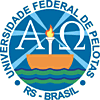 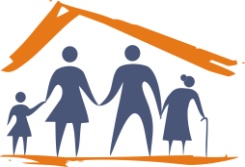 Sérgio Salústio da Costa Montenegro Bezerra
Orientadora: Ana Paula Soares
Pelotas, 2014
Introdução
Importância da ação programática
Hipertensão Arterial Sistêmica: 
No Brasil temos cerca de 17 milhões de portadores de hipertensão arterial;

É a mais frequente das doenças cardiovasculares;

Principal fator de risco para Acidente Vascular Cerebral e Infarto Agudo do Miocárdio.
(BRASIL, 2006a)
Introdução
Importância da ação programática
Diabetes Mellitus:
Doença comum e de incidência crescente;

O padrão atual de concentração de casos encontra-se na faixa etária de 45-64 anos;

Estima-se que 11% da população igual ou superior a 40 anos, apresente o diabetes.
(BRASIL, 2006b)
Introdução
Importância da ação programática

Uma atenção primária de saúde de qualidade pode melhorar consideravelmente esses números. 

O rastreamento e o controle das patologias acima citadas, melhoram a qualidade de vida e acima de tudo, a sobrevida desses usuários.
Introdução
Caracterização do município de Natal-RN:
População de 803.811 habitantes;

37 unidades de saúde com a estratégia de saúde da família (ESF);

18 unidades básicas tradicionais;

12 Núcleos de Apoio a Saúde da Família (NASF);

03 Centros de Especialidades Odontológicas (CEO).
Introdução
Caracterização da unidade básica de saúde:
Localizada no bairro do Planalto, Zona Oeste da cidade de Natal-RN;
Natal - RN
USF Planalto
Introdução
Caracterização da unidade básica de saúde:
03 salas de consultório médico;

01 sala para consultas de enfermagem;

01 sala da direção /administração;

01 copa;

03 banheiros.
01 sala de vacinação;

01 sala de preparo;

01sala para os dentistas;

01 sala para o arquivo;

01 sala de regulação;

01 sala de expurgo.
Introdução
01 farmacêutica;
02 arquivistas; 
01 nutricionista;
 01 regulador;
02 recepcionistas;
 04 vigias.
Caracterização da UBS
Total de funcionários: 
01 diretora;
01 administradora; 
05 médicos;
04 enfermeiras;
02 dentistas;
06 técnicos de enfermagem;
20 agentes comunitários de saúde.
Introdução
Caracterização da unidade básica de saúde:

Apresenta como modelo de atenção a estratégia saúde da família (ESF), com 04 equipes;

Minha equipe possui 01 médico, 01 técnica de enfermagem, 01 enfermeira, 05 agentes de saúde.
Introdução
Situação da ação programática da unidade antes da intervenção
População adstrita da unidade é de 13.779:
 6.752 homens e 7.027 mulheres;

A cobertura dos usuários hipertensos com 20 anos ou mais na nossa área é desconhecida.

A cobertura dos usuários diabéticos com 20 anos ou mais é de 22%.
Objetivo geral
Melhorar a atenção aos portadores de hipertensão e diabetes mellitus da USF Planalto, em Natal – RN.
Metodologia
O estudo teve início a partir da análise situacional da UBS do Planalto, localizado na cidade de Natal-RN.

 Para a realização deste trabalho, cadastramos e acompanhamos os usuários hipertensos e diabéticos que frequentam a Unidade de Saúde do Planalto, na cidade de Natal-RN.

 O estudo foi realizado em um período de 12 semanas.
Metodologia
Metodologia
Eixos:
Monitoramento e avaliação;

Organização e gestão do serviço;

Engajamento público;

Qualificação da prática clínica.
Metodologia
Ações:
Monitoramento e avaliação:
Monitorar o número de hipertensos e diabéticos cadastrados no programa;

Monitorar o cumprimento da periodicidade das consultas previstas no protocolo;

Monitorar o acesso aos  medicamentos da Farmácia Popular/Hiperdia;

Monitorar a realização de exame clínico apropriado dos pacientes hipertensos e diabéticos.
Metodologia
Ações:
Organização e gestão do serviço:
Garantir o registro dos hipertensos e diabéticos cadastrados no Programa;

Melhorar o acolhimento para os pacientes portadores de HAS e DM;

Garantir material adequado para a tomada da medida da pressão arterial (esfigmomanômetro, manguitos, fita métrica) na unidade de saúde;

Garantir material adequado para realização do hemoglicoteste na unidade de saúde.
Metodologia
Ações:
Engajamento público:
Informar a comunidade sobre a existência do Programa de Atenção à HAS e à DM da unidade de saúde;
Informar a comunidade sobre a importância de medir a pressão arterial a partir dos 18 anos , pelo menos, anualmente;
Orientar a comunidade sobre a importância do rastreamento para DM em adultos com   pressão arterial sustentada maior que 135/80 mmHg;
Orientar a comunidade sobre os fatores de risco para o desenvolvimento de HAS e DM.
Metodologia
Ações:
Qualificação prática e clínica:
Capacitar os ACS para o cadastramento de hipertensos  e diabéticos de toda área de abrangência da unidade de saúde;

Treinar os ACS para a orientação de hipertensos e diabéticos quanto a realizar as consultas e sua periodicidade;

Capacitar a equipe da unidade de saúde para verificação da pressão arterial de forma criteriosa, incluindo uso adequado do manguito;

Capacitar a equipe para a realização de exame clínico apropriado.
Metodologia
Logística:
Caderno de Atenção Básica de Hipertensão Arterial Sistêmica, número 15, do ano de 2006, do Ministério da Saúde;

Caderno de Atenção Básica sobre Diabetes Mellitus, número 16, do ano de 2006, do Ministério da Saúde;

Planilha de coleta de dados oferecida pela UFPel;

Ficha espelho disponibilizada pela UFPel.
Objetivos, metas e resultados
Objetivo: 
Ampliar a cobertura à hipertensos e/ou diabéticos.

Meta:
Cadastrar 50% dos hipertensos da área de abrangência no Programa de Atenção à Hipertensão Arterial e à Diabetes Mellitus da unidade de saúde.

Cadastrar 50% dos diabéticos da área de abrangência no Programa de Atenção à Hipertensão Arterial e à Diabetes Mellitus da unidade de saúde.
Objetivos, metas e resultados
Resultado:
Cobertura de 13,5% dos usuários hipertensos do programa de hipertensão e diabetes.
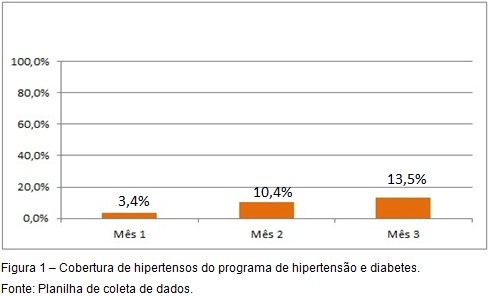 Objetivos, metas e resultados
Resultado:
Cobertura de 41,4% dos usuários diabéticos do programa de hipertensão e diabetes.
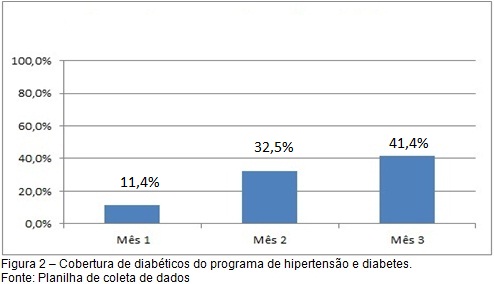 Objetivos, metas e resultados
Objetivo: 
Melhorar a adesão do hipertenso e diabético ao programa.

Meta:
Buscar 85% dos hipertensos faltosos às consultas na unidade de saúde conforme a periodicidade recomendada.
Buscar 85% dos diabéticos faltosos às consultas na unidade de saúde conforme a periodicidade recomendada.
Objetivos, metas e resultados
Resultado:
Proporção de hipertensos faltosos do programa de hipertensão e diabetes com busca ativa de 42%.
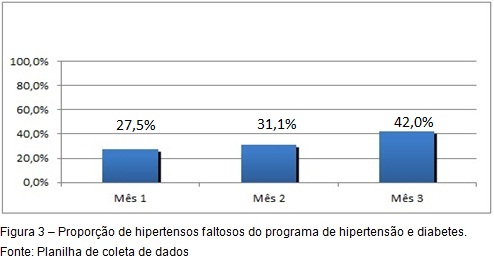 Objetivos, metas e resultados
Resultado:
Proporção de diabéticos faltosos do programa de hipertensão e diabetes com busca ativa de 40,9%.
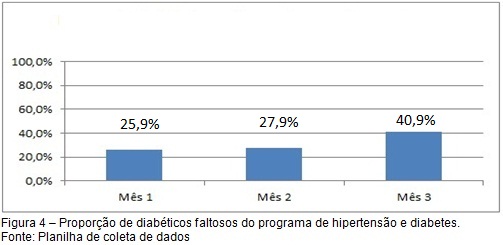 Objetivos, metas e resultados
Objetivo:
Melhorar a qualidade do atendimento ao paciente hipertenso e/ou diabético realizado na Unidade de Saúde.

Meta:
Realizar exame clínico apropriado em 100% dos hipertensos.

Realizar exame clínico apropriado em 100% dos diabéticos.
Objetivos, metas e resultados
Resultado:
Proporção de hipertensos com exame clínico em dia de acordo com o protocolo de 92,6%.
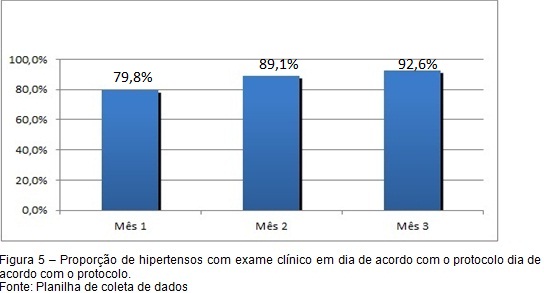 Objetivos, metas e resultados
Resultado:
Proporção de diabéticos com exame clínico em dia de acordo com o protocolo de 89,3%.
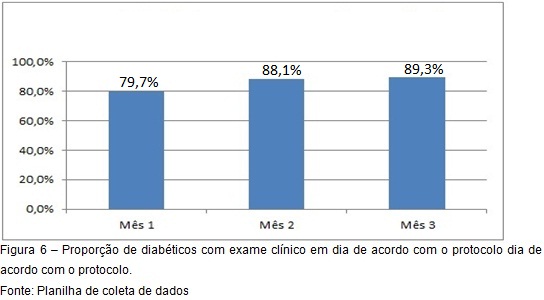 Objetivos, metas e resultados
Objetivo: 
Melhorar a qualidade do atendimento ao paciente hipertenso e/ou diabético realizado na Unidade de Saúde.

Meta:
Garantir a 100% dos hipertensos a realização de exames complementares em dia de acordo com o protocolo.

Garantir a 100% dos diabéticos a realização de exames complementares em dia de acordo com o protocolo.
Objetivos, metas e resultados
Resultado:
Proporção de hipertensos com exames complementares em dia de acordo com o protocolo de 52,6%.
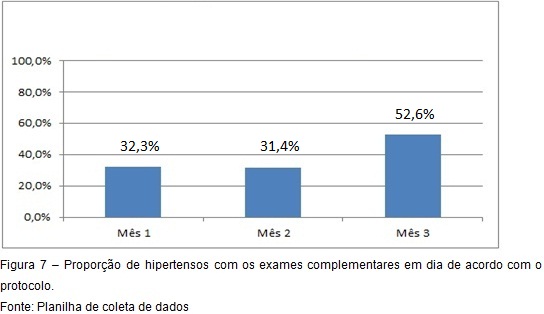 Objetivos, metas e resultados
Resultado:
Proporção de diabéticos com exames complementares em dia de acordo com o protocolo de 53,3%.
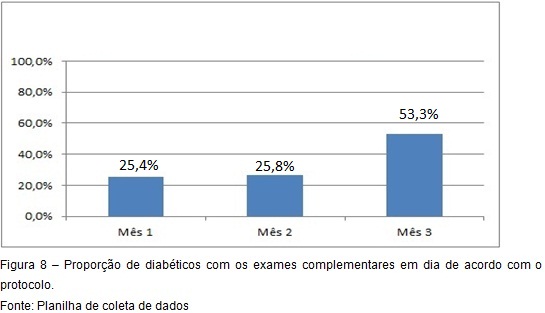 Objetivos, metas e resultados
Objetivo:
Melhorar a qualidade do atendimento ao usuário hipertenso e/ou diabético realizado na Unidade de Saúde.

Meta:
Garantir a totalidade da prescrição de medicamentos da farmácia popular para 100% dos hipertensos cadastrados na unidade de saúde.

Garantir a totalidade da prescrição de medicamentos da farmácia popular para 100% dos diabéticos cadastrados na unidade de saúde.
Objetivos, metas e resultados
Resultado:
Proporção de hipertensos com prescrição de medicamentos da lista do Hiperdia/Farmácia Popular de 99,7%.
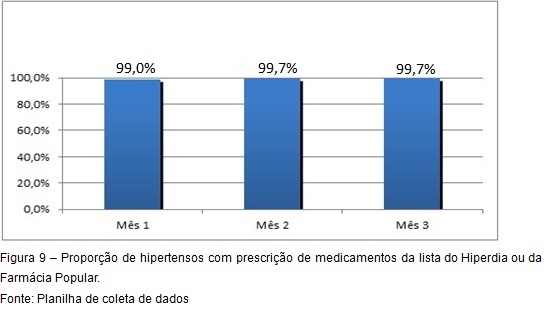 Objetivos, metas e resultados
Resultado:
Proporção de diabéticos com prescrição de medicamentos da lista do Hiperdia/Farmácia Popular de 99,5%.
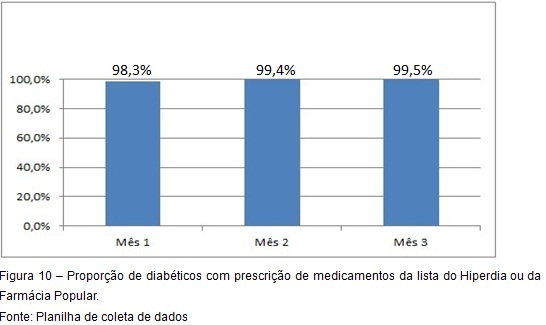 Objetivos, metas e resultados
Objetivo:
Melhorar o registro das informações.

Meta:
Manter ficha de acompanhamento de 100% dos hipertensos cadastrados na unidade de saúde.

Manter ficha de acompanhamento de 100% dos diabéticos cadastrados na unidade de saúde.
Objetivos, metas e resultados
Resultado:
Proporção de hipertensos com registro adequado na ficha de acompanhamento de 98%.
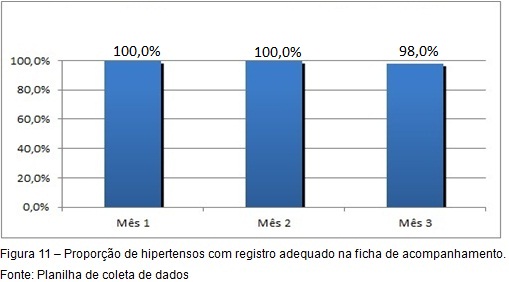 Objetivos, metas e resultados
Resultado:
Proporção de diabéticos com registro adequado na ficha de acompanhamento de 99,5%.
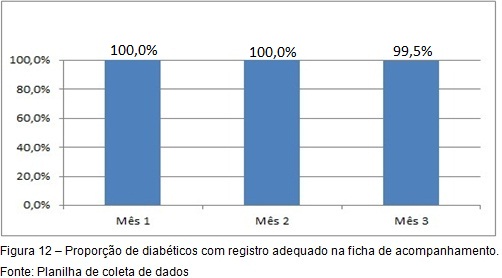 Objetivos, metas e resultados
Objetivo:
Mapear hipertensos e diabéticos de risco para doença cardiovascular.

Meta:
Realizar estratificação do risco cardiovascular em 100% dos hipertensos cadastrados na unidade de saúde.

Realizar estratificação do risco cardiovascular em 100% dos diabéticos cadastrados na unidade de saúde.
Objetivos, metas e resultados
Resultado:
Proporção de hipertensos com estratificação cardiovascular por exame clínico em dia de 100%.
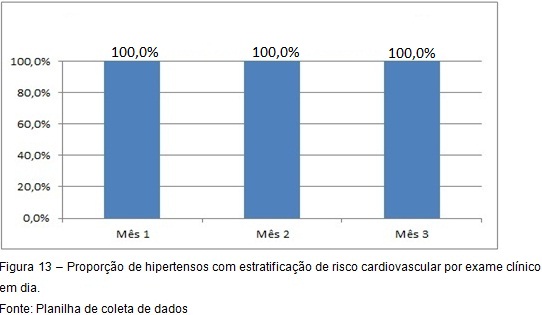 Objetivos, metas e resultados
Resultado:
Proporção de diabéticos com estratificação cardiovascular por exame clínico em dia de 100%.
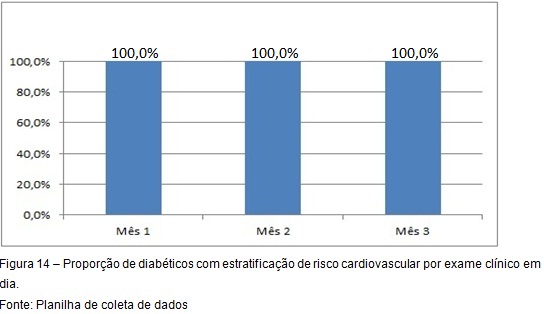 Objetivos, metas e resultados
Objetivo:
Promoção da saúde. 

Meta:
Garantir avaliação odontológica a 80% dos pacientes hipertensos.

Garantir avaliação odontológica a 80% dos pacientes diabéticos.
Objetivos, metas e resultados
Resultado:
Proporção de hipertensos com avaliação odontológica de 29,6%.
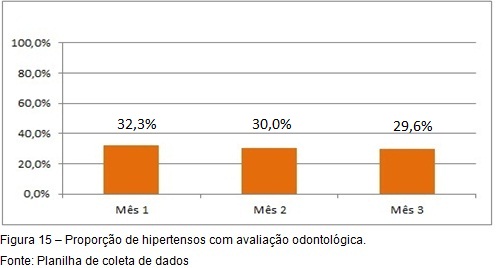 Objetivos, metas e resultados
Resultado:
Proporção de diabéticos com avaliação odontológica de 25,7%.
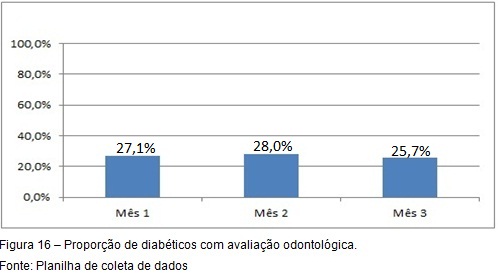 Objetivos, metas e resultados
Objetivo:
Promoção da saúde. 

Meta:
Garantir orientação nutricional sobre alimentação saudável a 100% dos hipertensos.

Garantir orientação nutricional sobre alimentação saudável a 100% dos diabéticos.
Objetivos, metas e resultados
Resultado:
Proporção de hipertensos com orientação nutricional sobre alimentação saudável de 100%.
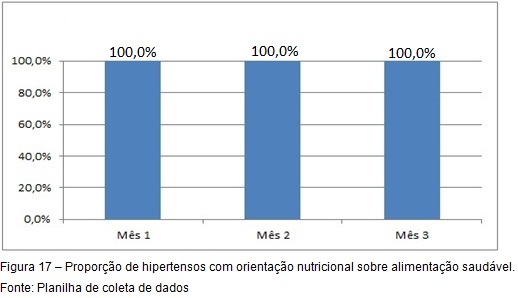 Objetivos, metas e resultados
Resultado:
Proporção de diabéticos com orientação nutricional sobre alimentação saudável de 100%.
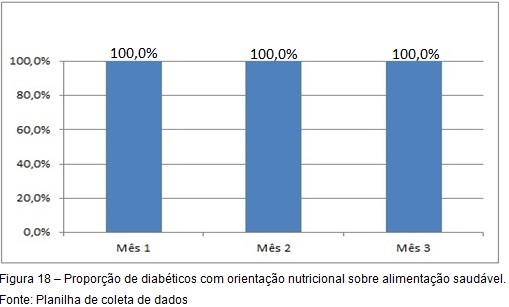 Objetivos, metas e resultados
Objetivo:
Promoção da saúde.

Meta:
Garantir orientação em relação à prática de atividade física regular a 100% dos usuários hipertensos.

Garantir orientação em relação à prática de atividade física regular a 100% dos usuários diabéticos.
Objetivos, metas e resultados
Resultado:
Proporção de hipertensos com orientação sobre a prática de atividade física regular de 100%.
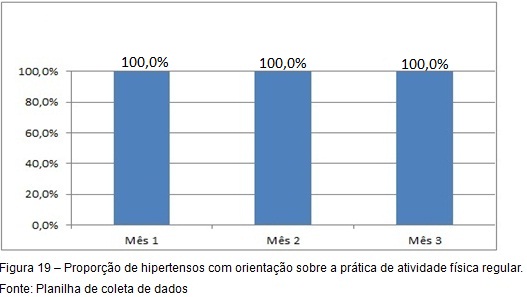 Objetivos, metas e resultados
Resultado:
Proporção de diabéticos com orientação sobre a prática de atividade física regular de 100%.
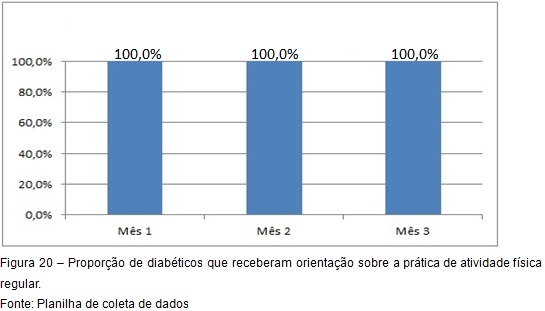 Objetivos, metas e resultados
Objetivo:
Promoção da saúde.


Meta:
Garantir orientação sobre os riscos do tabagismo a 100% dos usuários hipertensos.

Garantir orientação sobre os riscos do tabagismo a 100% dos usuários diabéticos.
Objetivos, metas e resultados
Resultado:
Proporção de hipertensos que receberam orientação sobre os riscos do tabagismo de 100%.
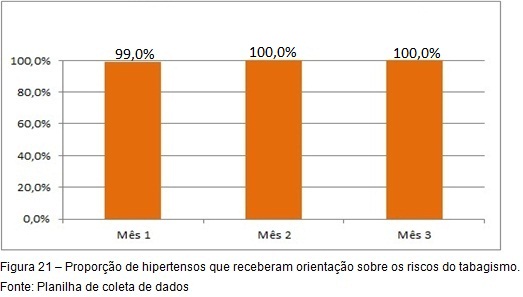 Objetivos, metas e resultados
Resultado:
Proporção de diabéticos que receberam orientação sobre os riscos do tabagismo de 100%.
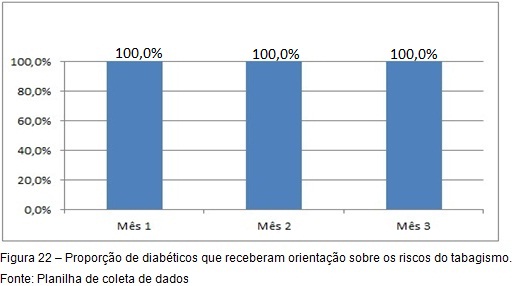 Discussão
Importância da intervenção para a equipe:
Houve capacitação da equipe;

Ficou definido o papel de cada profissional no desempenho das ações programáticas;

Tornamos nossa equipe mais homogênea com relação à qualidade do atendimento;

Aumentou o vínculo da equipe com a comunidade.
Discussão
Importância da intervenção para o serviço:
Melhoria na qualidade do atendimento;

Sistematização do serviço;

Parceria com setor privado e associações;

Reconhecimento de falhas no serviço;

Proposição de soluções para as falhas.
Discussão
Importância da intervenção para a comunidade:
Os usuários se sentem mais seguros em relação a doença;

Demostram ter um maior conhecimento sobre a doença que possuem;

Controle da doença;

Possuem um maior vínculo com os profissionais da UBS.
Discussão
Incorporação da intervenção à rotina do serviço:
Análise de sua viabilidade: 
A incorporação da intervenção à rotina do serviço é perfeitamente viável;

Receptividade e aceitação da população;

Engajamento de toda a equipe;

Apoio dos gestores.
Discussão
Incorporação da intervenção à rotina do serviço:
Mudanças necessárias:

Homogeneização dos conhecimentos sobre hipertensão e diabetes entre todos os integrantes das quatro equipes;

Maior interação entre as equipes para a realização um planejamento adequado com a realidade da UBS;

Realização de reuniões mensais entre as equipes;

Local adequado para o armazenamento dos prontuários;

Reforma e manutenção das salas de odontologia.
Reflexão crítica sobre o processo pessoal de aprendizagem
O curso sempre me trouxe boas expectativas;

Fui surpreendido em cada nova etapa;

Aperfeiçoamento técnico;

Aperfeiçoamento humano:
Reflexão crítica sobre o processo pessoal de aprendizagem
Aprendizados:
Aprendi a lidar com os usuários nas mais diversas situações;

Aprendia a ser mais humano;

Aprendi a acalmar os usuários, aliviar dores, levantar autoestima;

Aprendi que a operacionalização do SUS depende de nós também.
Referências
ARAUJO, Jairo Carneiro de e  GUIMARAES, Armênio Costa. Controle da hipertensão arterial em uma unidade de saúde da família. Rev. Saúde Pública [online]. 2007, vol.41, n.3, pp. 368-374. ISSN 0034-8910.  http://dx.doi.org/10.1590/S0034-89102007000300007.
 
BRASIL. Ministério da Saúde. Secretaria de Atenção à Saúde. Departamento de Atenção Básica. Hipertensão arterial sistêmica para o Sistema Único de Saúde. Brasília: Ministério da Saúde, 2006a.
 
BRASIL. Ministério da Saúde. Secretaria de Atenção à Saúde. Departamento de Atenção Básica. Diabetes Mellitus. Brasília: Ministério da Saúde, 2006b. 
 
BRASIL. Ministério da Saúde. Secretaria de Atenção à Saúde. Departamento de Atenção Básica. Hipertensão arterial sistêmica e Diabetes Mellitus - Protocolo. Brasília: Ministério da Saúde, 2001.
 
RABETTI, Aparecida de Cássia; FREITAS, Sérgio Fernando Torres de. Avaliação das ações em hipertensão arterial sistêmica na atenção básica. Rev Saúde Pública, Florianópolis, v. 2, n. 45, p.258-268, 2011.
Obrigado!